Рекурсия
Анти-урок
Факториал!
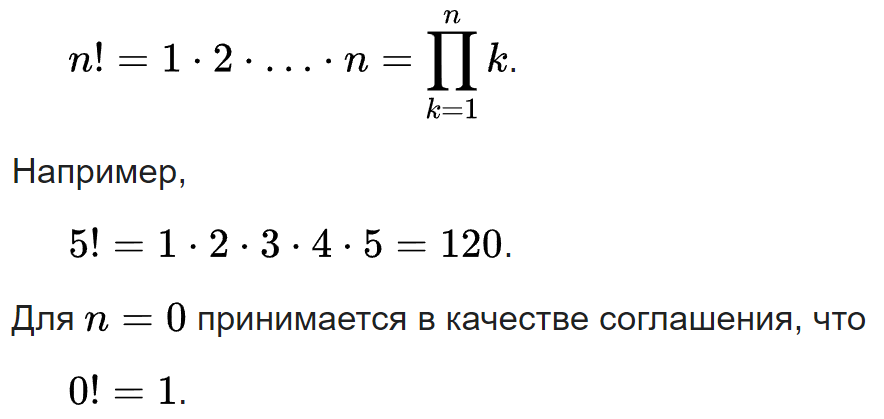 Как бы мы её реализовали
Рекуррентная формула
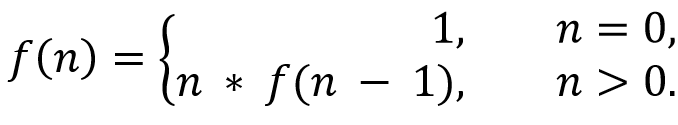 На практике
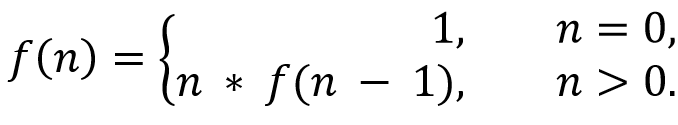 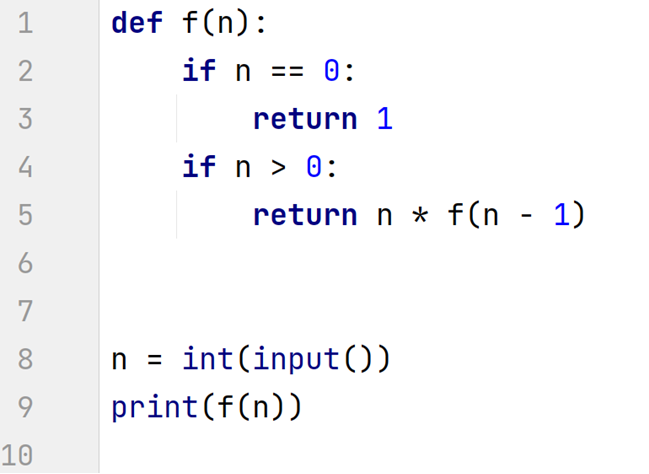 Фибоначчи
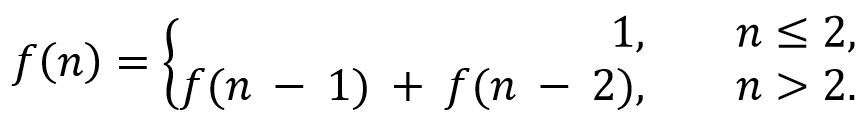 На практике
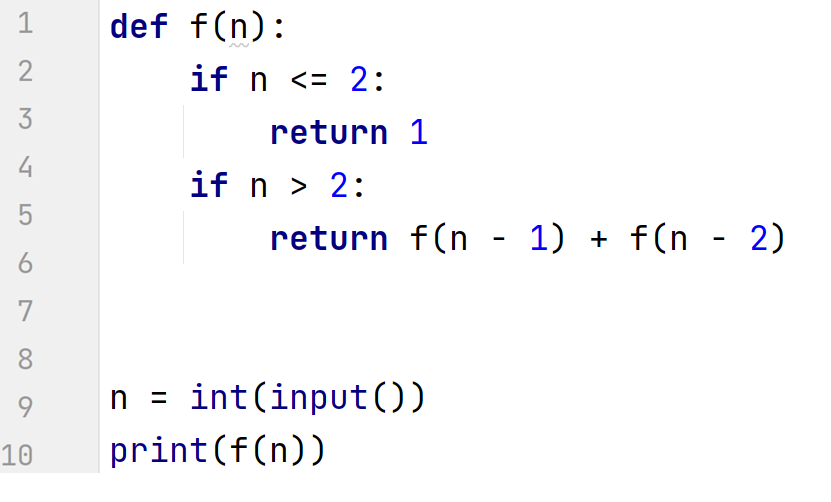 А если f(50)?
50, легко, хоть 100500
Вроде не сложно =)
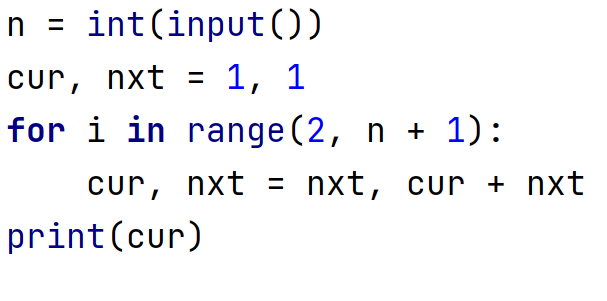 Так в чём проблема с рекурсией?
Простое решение
Как это работает?
А как же 100500?
Костыль
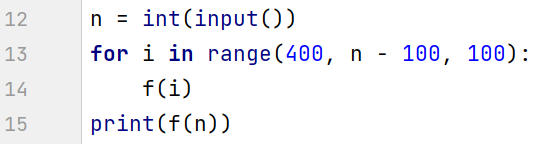 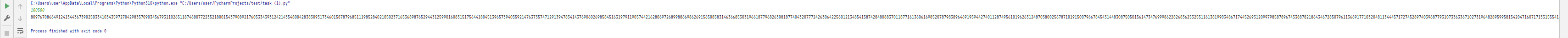 Итоги
Хорошие условия требуют хороших решений
Теперь мы знаем как не надо делать
И как работает рекурсия